Measuring Speech Acoustics and Articulatory Encoding through Partial Information Decomposition
Recording Articulatory Movement through EMA
Recording Articulatory Movement through EMA
EMA coils
UJ
TM
UL
UL: Upper Lip
LL: Lower Lip
UJ: Upper Jaw
LJ: Lower Jaw
TT: Tongue Tip
TM: Tongue Middle
TD: Tongue Back
TB
TT
LL
LJ
EMA: Electromagnetic Articulography
Recording Articulatory Movement through EMA
EMA coils
UJ
TM
UL
UL: Upper Lip
LL: Lower Lip
UJ: Upper Jaw
LJ: Lower Jaw
TT: Tongue Tip
TM: Tongue Middle
TD: Tongue Back
TB
TT
LL
LJ
EMA: Electromagnetic Articulography
Recording Articulatory Movement through EMA
EMA coils
UJ
TM
UL
UL: Upper Lip
LL: Lower Lip
UJ: Upper Jaw
LJ: Lower Jaw
TT: Tongue Tip
TM: Tongue Middle
TD: Tongue Back
TB
TT
LL
LJ
EMA: Electromagnetic Articulography
Recording Articulatory Movement through EMA
EMA coils
TM
UJ
UL
TB
UL: Upper Lip
LL: Lower Lip
UJ: Upper Jaw
LJ: Lower Jaw
TT: Tongue Tip
TM: Tongue Middle
TD: Tongue Back
TT
LL
LJ
EMA: Electromagnetic Articulography
Recording Articulatory Movement through EMA
EMA coils
TT
UJ
UL
TM
UL: Upper Lip
LL: Lower Lip
UJ: Upper Jaw
LJ: Lower Jaw
TT: Tongue Tip
TM: Tongue Middle
TD: Tongue Back
TB
LL
LJ
EMA: Electromagnetic Articulography
Recording Articulatory Movement through EMA
EMA coils
TT
UJ
UL
TM
UL: Upper Lip
LL: Lower Lip
UJ: Upper Jaw
LJ: Lower Jaw
TT: Tongue Tip
TM: Tongue Middle
TD: Tongue Back
TB
LL
LJ
EMA: Electromagnetic Articulography
Recording Articulatory Movement through EMA
EMA coils
TT
UJ
UL
TM
UL: Upper Lip
LL: Lower Lip
UJ: Upper Jaw
LJ: Lower Jaw
TT: Tongue Tip
TM: Tongue Middle
TD: Tongue Back
TB
LL
LJ
EMA: Electromagnetic Articulography
Recording Articulatory Movement through EMA
EMA coils
TT
UJ
UL
TM
UL: Upper Lip
LL: Lower Lip
UJ: Upper Jaw
LJ: Lower Jaw
TT: Tongue Tip
TM: Tongue Middle
TD: Tongue Back
TB
LL
LJ
EMA: Electromagnetic Articulography
Recording Articulatory Movement through EMA
EMA coils
TT
UJ
UL
TM
UL: Upper Lip
LL: Lower Lip
UJ: Upper Jaw
LJ: Lower Jaw
TT: Tongue Tip
TM: Tongue Middle
TD: Tongue Back
TB
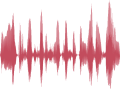 LL
LJ
Air
EMA: Electromagnetic Articulography
Recording Articulatory Movement through EMA
EMA coils
TT
UJ
UL
TM
UL: Upper Lip
LL: Lower Lip
UJ: Upper Jaw
LJ: Lower Jaw
TT: Tongue Tip
TM: Tongue Middle
TD: Tongue Back
TB
Acoustic waveform
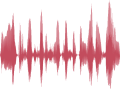 LL
LJ
Air
EMA: Electromagnetic Articulography
Recording Articulatory Encoding from the Brain
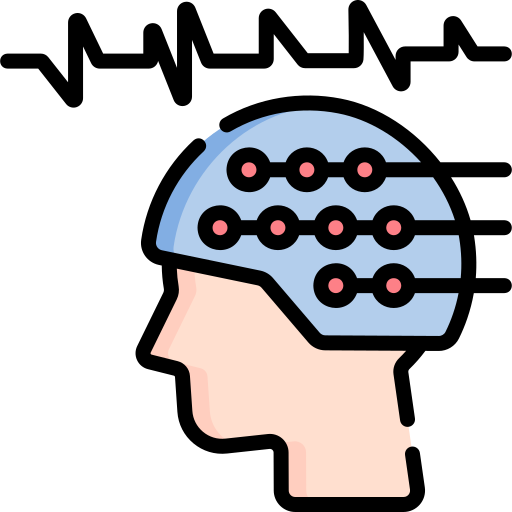 EEG
Recording Articulatory Encoding from the Brain
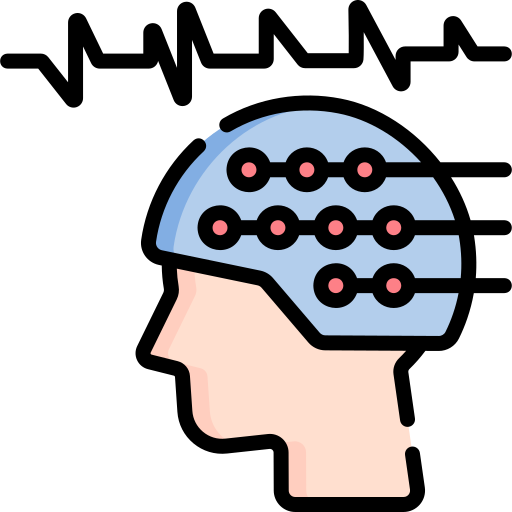 EEG
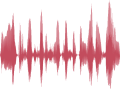 Recording Articulatory Encoding from the Brain
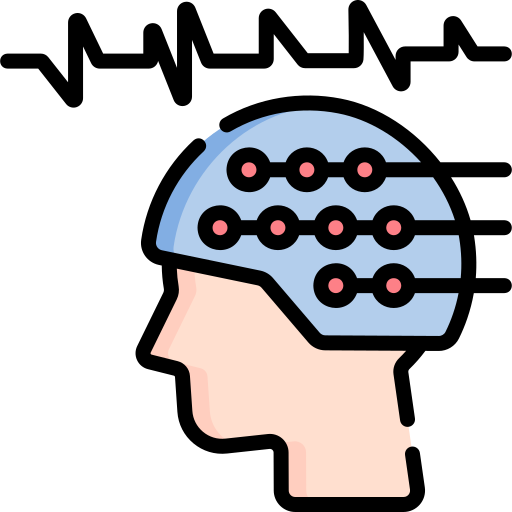 EEG
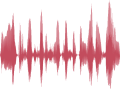 TT
UJ
UL
TM
TB
LL
LJ
Recording Articulatory Encoding from the Brain
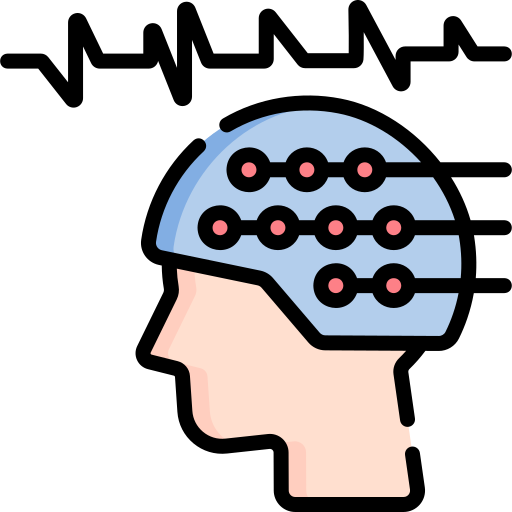 EEG
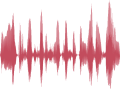 TT
TM
TB
Measuring Articulatory Encoding
Measuring Articulatory Encoding
Measuring Articulatory Encoding
Measuring Articulatory Encoding
PCA + filtering
Measuring Articulatory Encoding
PCA + filtering
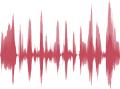 Measuring Articulatory Encoding
PCA + filtering
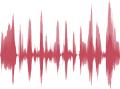 Measuring Articulatory Encoding
PCA + filtering
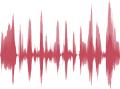 Envelope + filtering
Measuring Articulatory Encoding
PCA + filtering
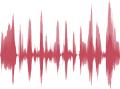 Envelope + filtering
EEG
Measuring Articulatory Encoding
PCA + filtering
Mutual Information
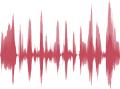 Envelope + filtering
EEG
Measuring Articulatory Encoding
PCA + filtering
Mutual Information
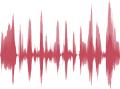 Envelope + filtering
EEG
Measuring Articulatory Encoding
PCA + filtering
Mutual Information
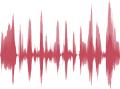 Envelope + filtering
EEG
Measuring Articulatory Encoding
PCA + filtering
Mutual Information
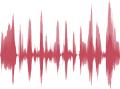 Envelope + filtering
EEG
Measuring Articulatory Encoding
PCA + filtering
Mutual Information
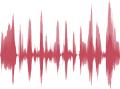 Envelope + filtering
EEG
Measuring Articulatory Encoding
PCA + filtering
Mutual Information
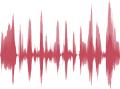 Envelope + filtering
EEG
Measuring Articulatory Encoding
PCA + filtering
Mutual Information
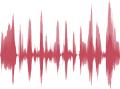 Envelope + filtering
EEG
Measuring Articulatory Encoding
PCA + filtering
Partial Information Decomposition
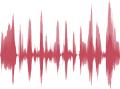 Envelope + filtering
EEG
Measuring Articulatory Encoding
PCA + filtering
Partial Information Decomposition
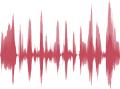 Envelope + filtering
EEG
Measuring Articulatory Encoding
PCA + filtering
Partial Information Decomposition
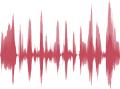 Envelope + filtering
EEG
Measuring Articulatory Encoding
PCA + filtering
Partial Information Decomposition
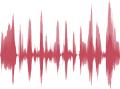 Envelope + filtering
EEG
Measuring Articulatory Encoding
PCA + filtering
Partial Information Decomposition
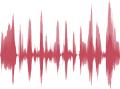 Envelope + filtering
EEG
Measuring Articulatory Encoding
PCA + filtering
Partial Information Decomposition
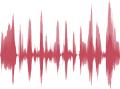 Envelope + filtering
EEG
Measuring Articulatory Encoding
PCA + filtering
Partial Information Decomposition
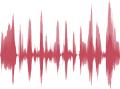 Envelope + filtering
EEG
Measuring Articulatory Encoding
PCA + filtering
Partial Information Decomposition
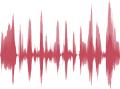 Envelope + filtering
EEG
More Info on This
- Pastore et al. (2022), »Speech listening entails neural encoding of invisible articulatory features», Neuroimage
- github.com/AlessandroCorsini/articEncod_difficulty
alessandrocorsini.github.io/docs/Complementary_encoding_of_articulatory_synergies.pdf